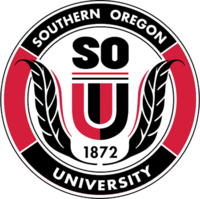 2014 Economic Forecast
Southern Oregon University 
Economic Forecasting Team
Table of Contents
How We Got Here
Forecast Methodology
Economic Sectors With Assumptions
Comparisons With Other Forecasts
Questions
What is Economic Forecasting
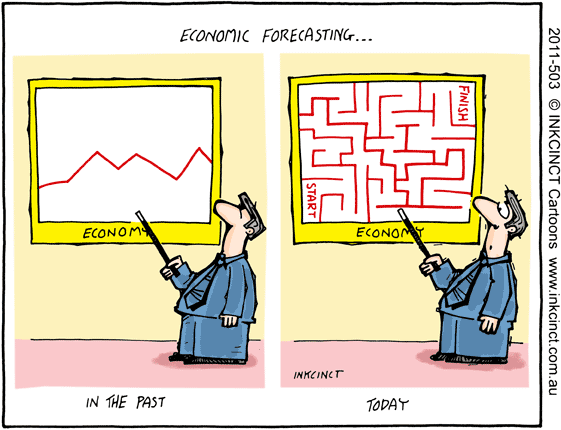 How We Got Here
GDP 2007-2014
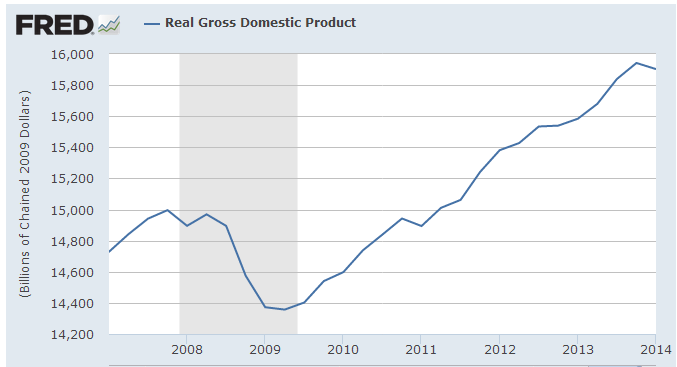 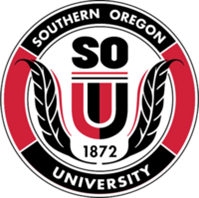 Forecast Methodology
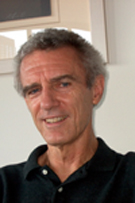 Forecasting Model: Fairmodel
Determines interactions throughout economic sectors
Quantifies equations
Uses equations to explain  interactions

Created by Dr. Ray Fair, Yale University
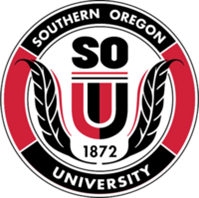 Process
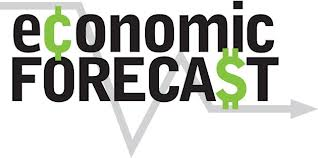 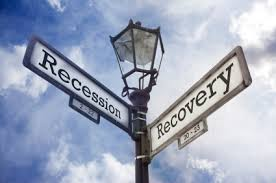 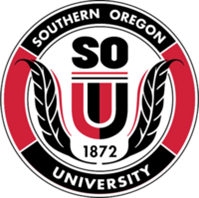 Economic Sectors
Fiscal Policy
Monetary Policy
International Economic Factors
Consumer Spending
Business Investment 
Housing
Employment
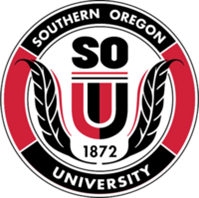 Federal Government Spending & Taxes
Government Spending/ Taxes
Transfer Payments Rates Decrease

Government Shutdown 
Predicted 2015
	

Congressional Paralysis
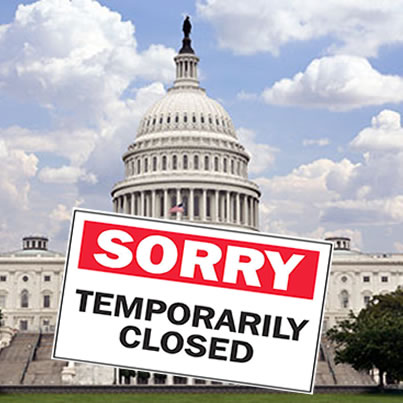 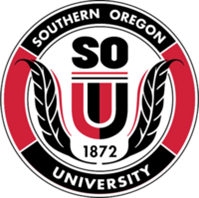 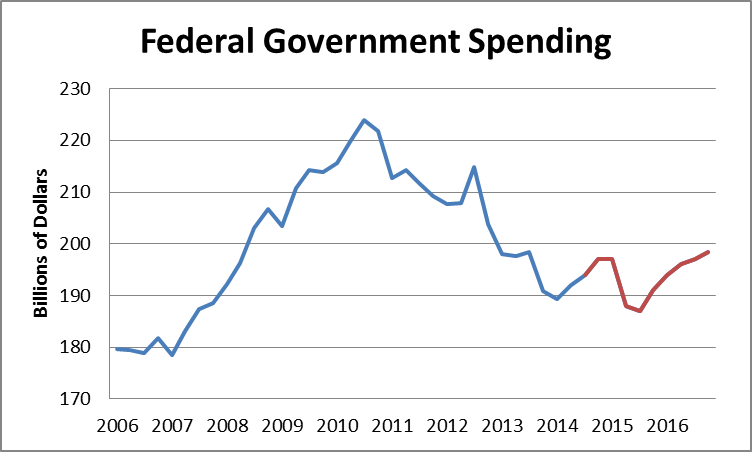 SOU Forecast
Historical Data
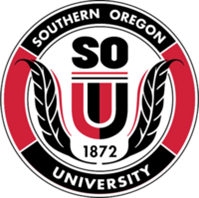 State & Local Governmental Spending
State & Local Spending = 20% of GDP
Balanced Budget (no deficit spending)
Surpluses + Increased Revenues => Increase in State and Local Government Spending.
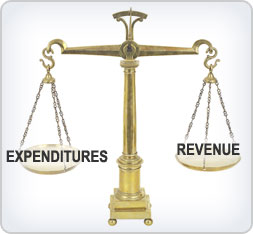 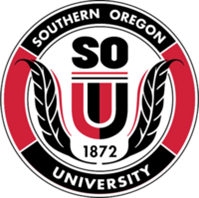 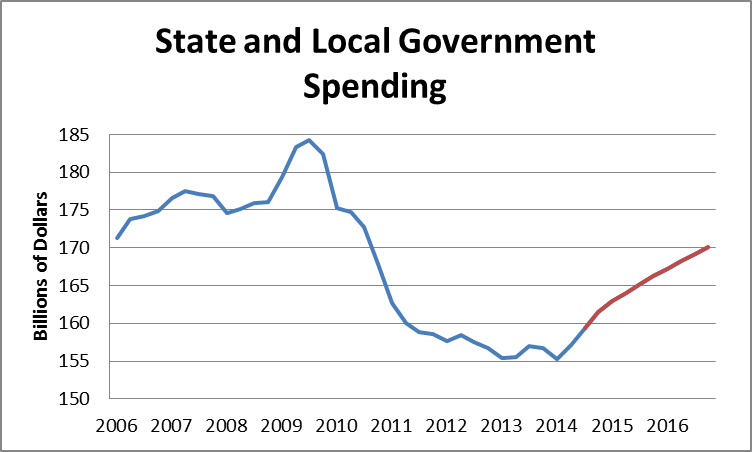 SOU Forecast
Historical Data
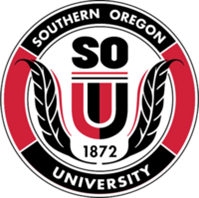 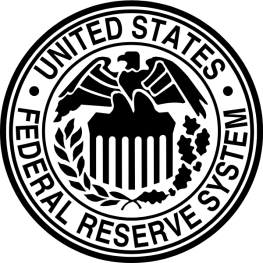 Monetary Policy
Loose Monetary Policy

Fed Adjusts Money Supply

Near 0% 3-month Treasury Bill Rates
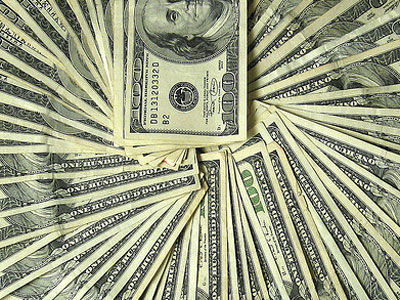 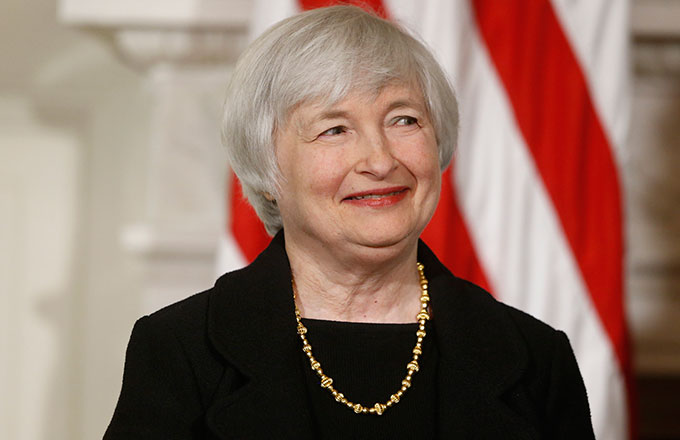 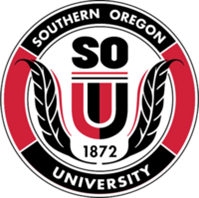 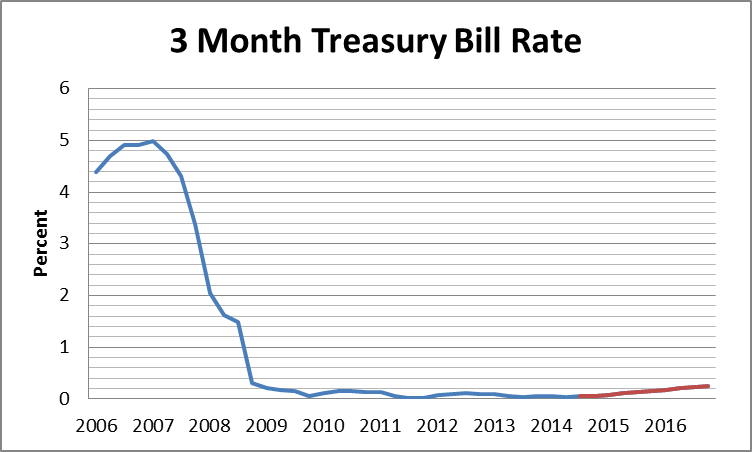 SOU Forecast
Historical Data
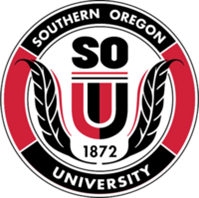 International Economic Factors
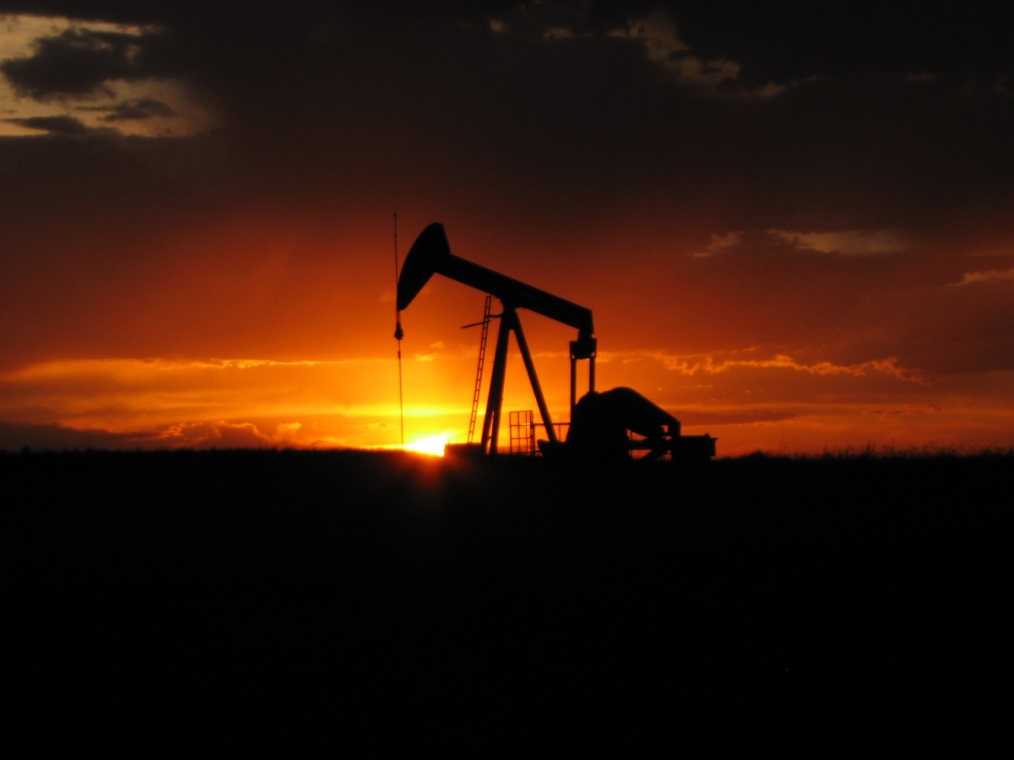 Small Decrease In Oil Prices
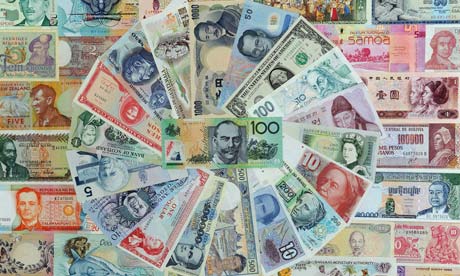 Stable Exchange Rates For the Near Future
Slight Decrease Beginning in 2015
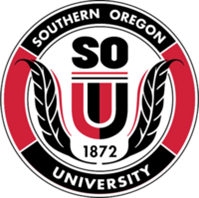 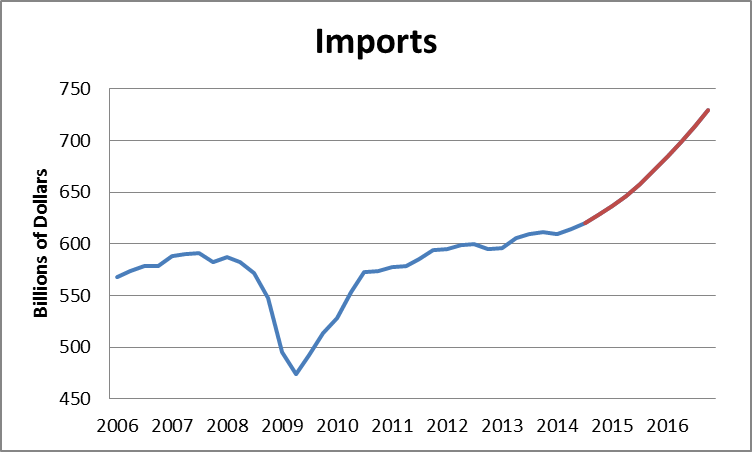 SOU Forecast
Historical Data
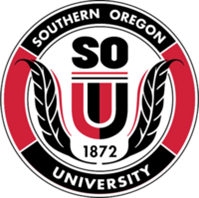 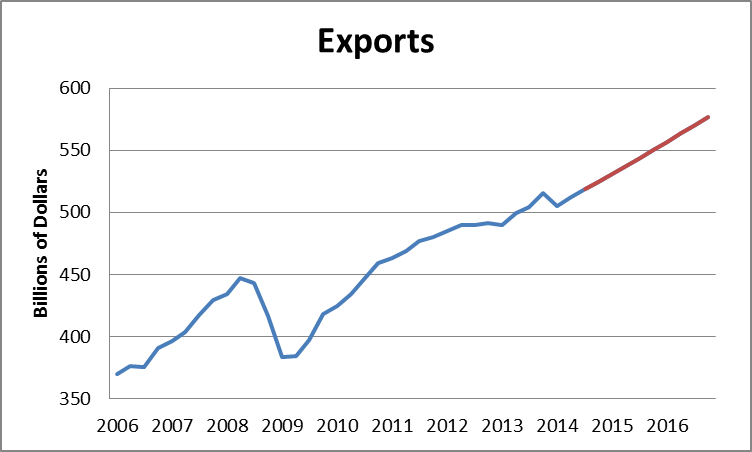 SOU forecast
Historical Data
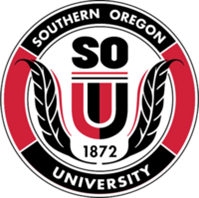 Consumer Spending
Low Consumer Confidence
Consumption Follows GDP
Slow Increase In Consumer Spending
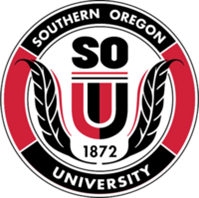 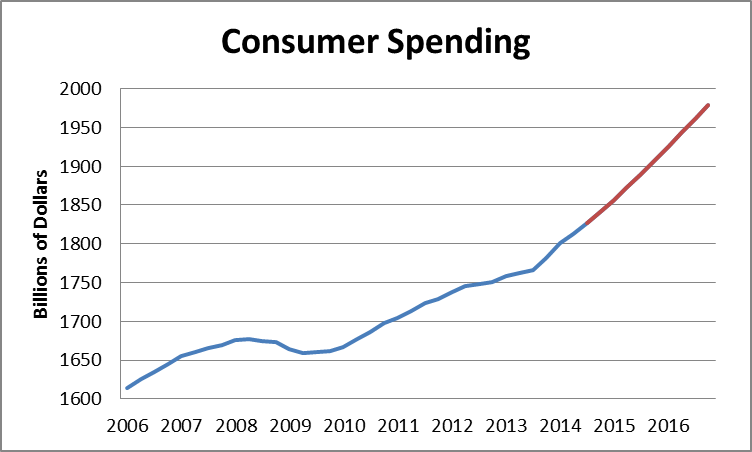 SOU Forecast
Historical Data
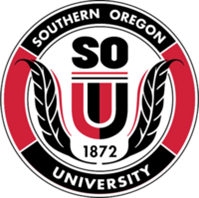 Business Investment
Low Interest Rates
Growing Investment
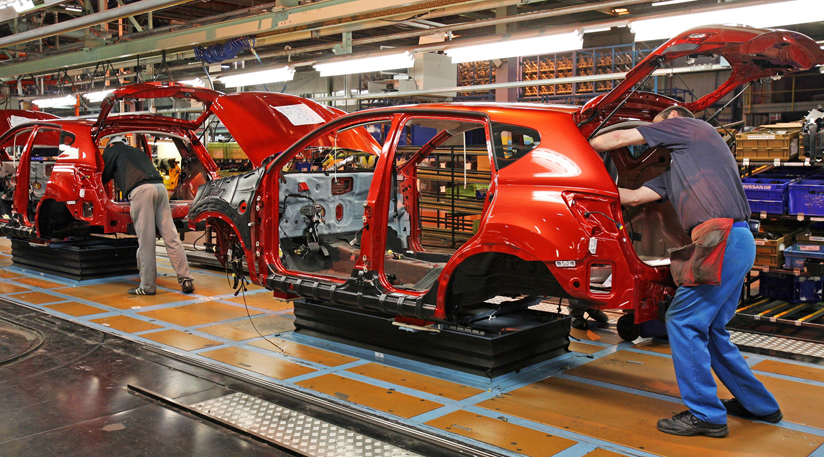 High Consumer Demand
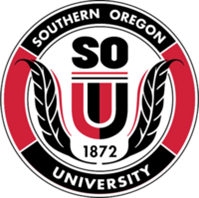 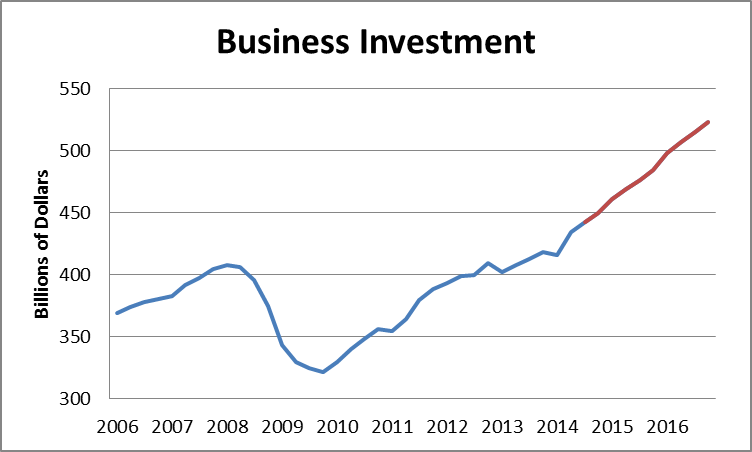 SOU Forecast
Historical Data
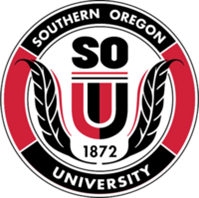 Construction
Large Surplus of Houses After Recession
Sluggish Market Growth Until 2014
Forecasted Increases Post 2014
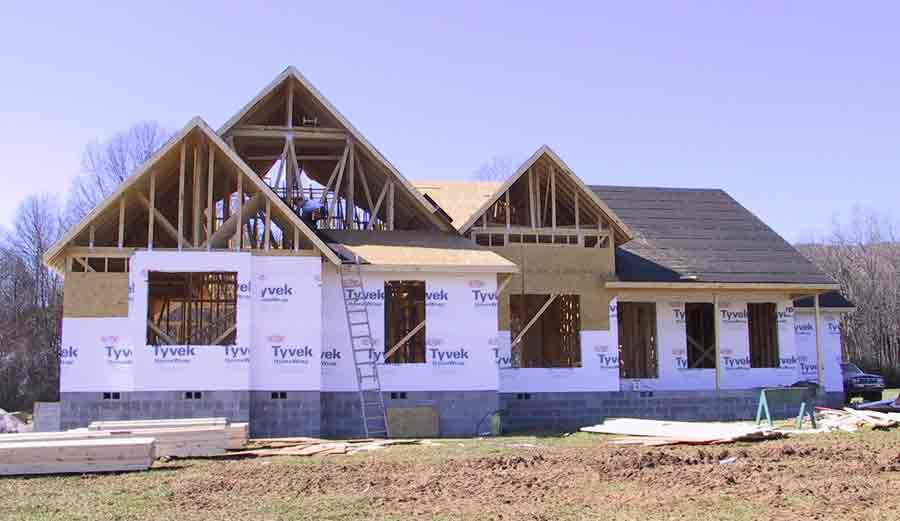 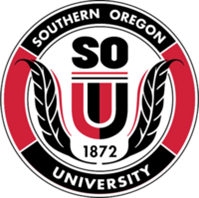 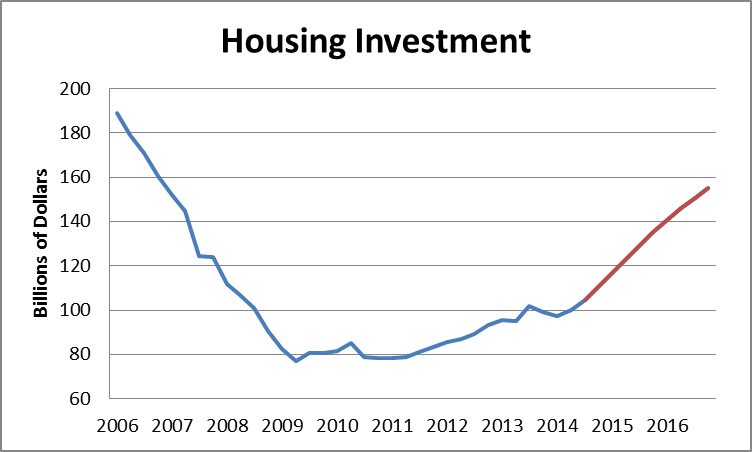 SOU Forecast
Historical Data
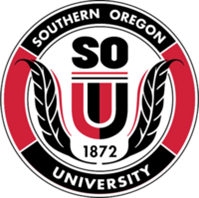 Employment
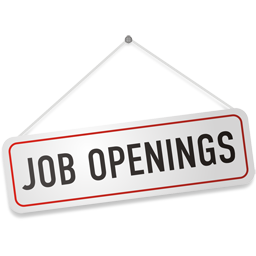 Growing Employment
Continued Improvement in Labor Markets
Unemployment Rate Expected at 6.4%-2016
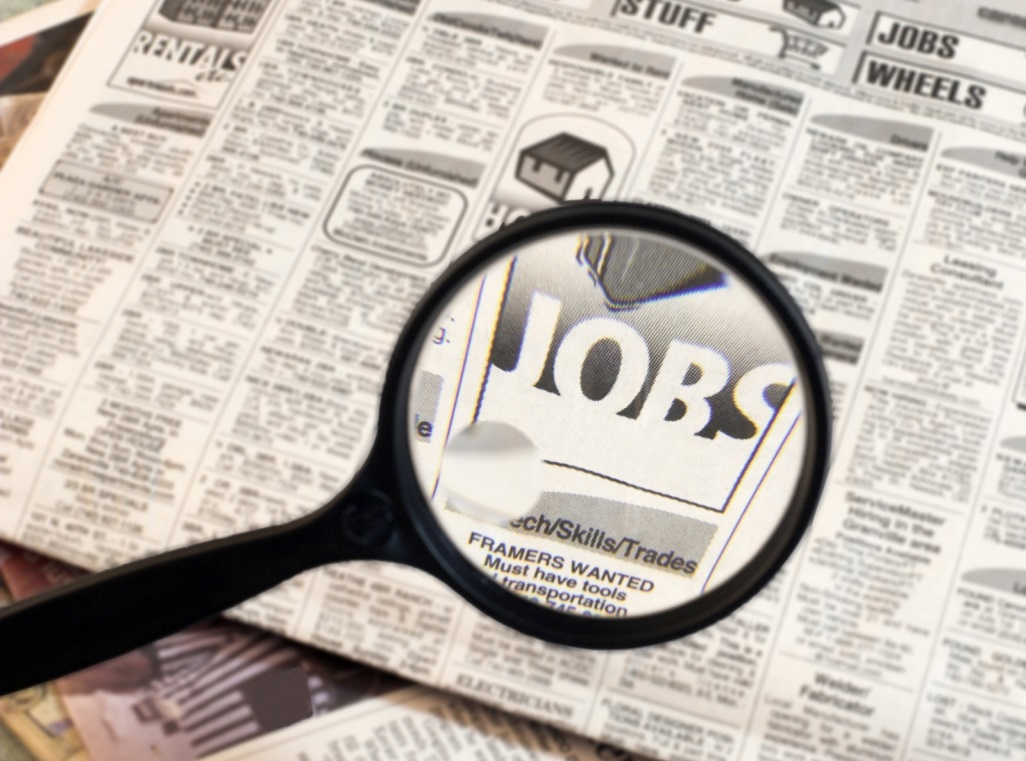 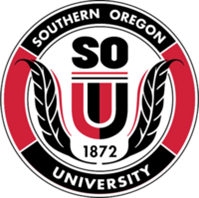 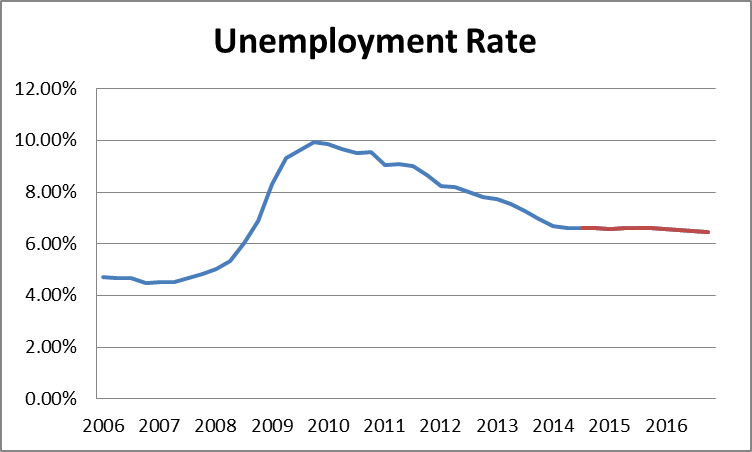 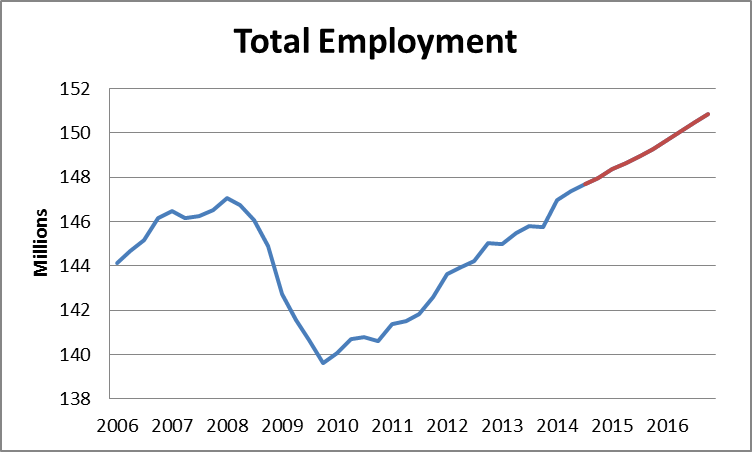 Historical Data
SOU Forecast
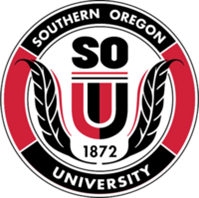 Summary
Increasing Growth Rates in All Sectors

Government Shutdown in 2015 Slows Growth, but Economy Will Rebound Quickly

GDP Growth Increasing to an Average of 3% Annualy
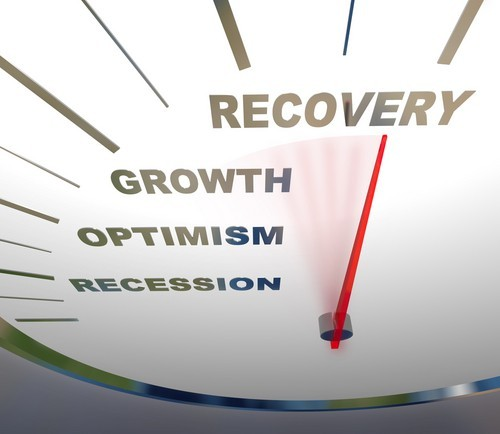 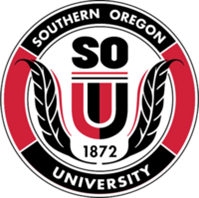 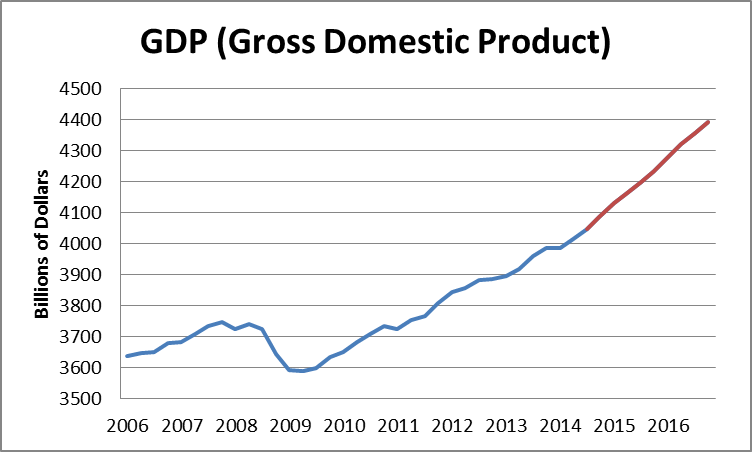 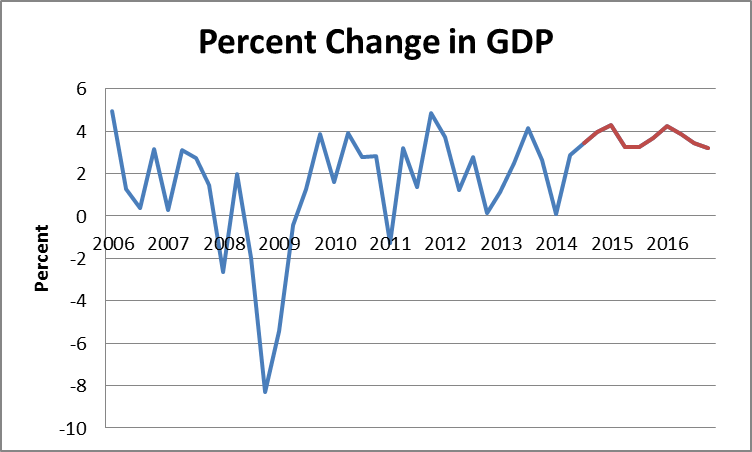 Historical Data
SOU Forecast
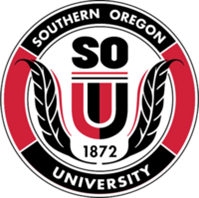 Forecast Comparison
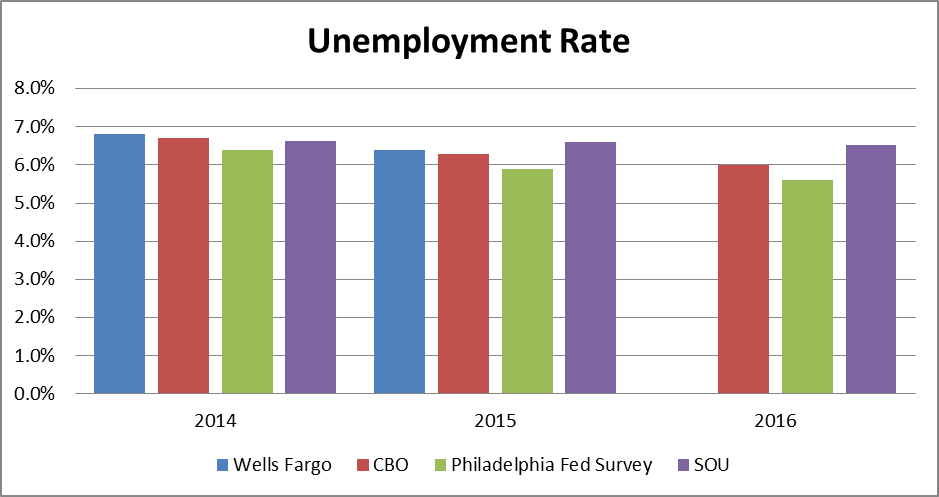 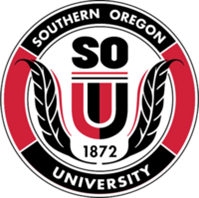 Forecast Comparison
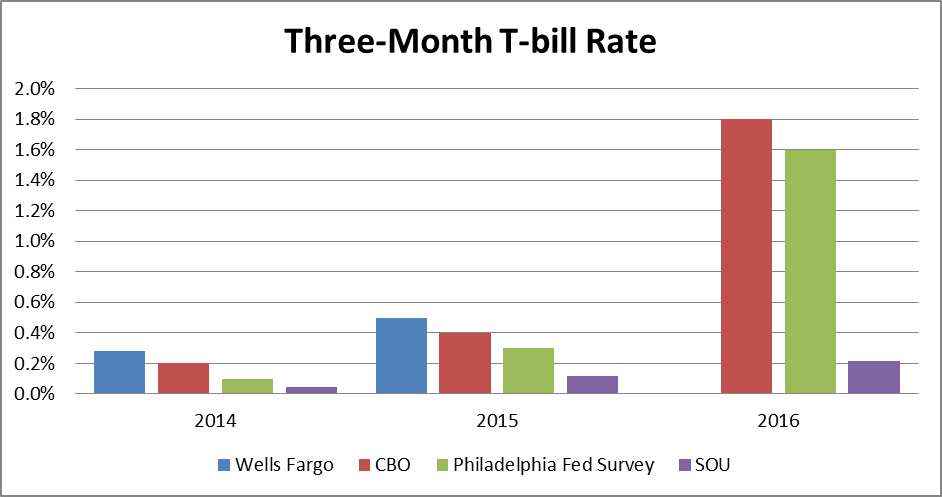 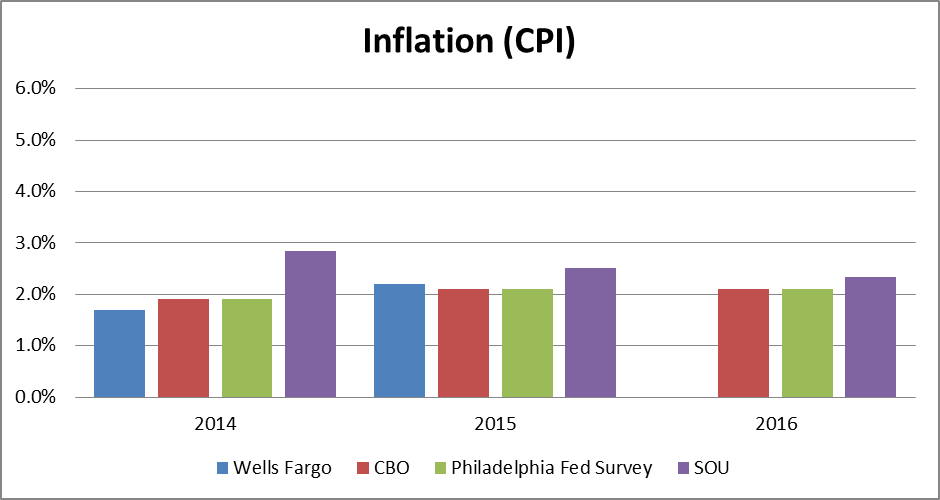 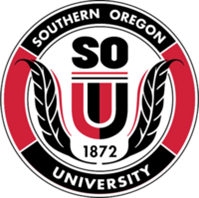 Forecast Comparison
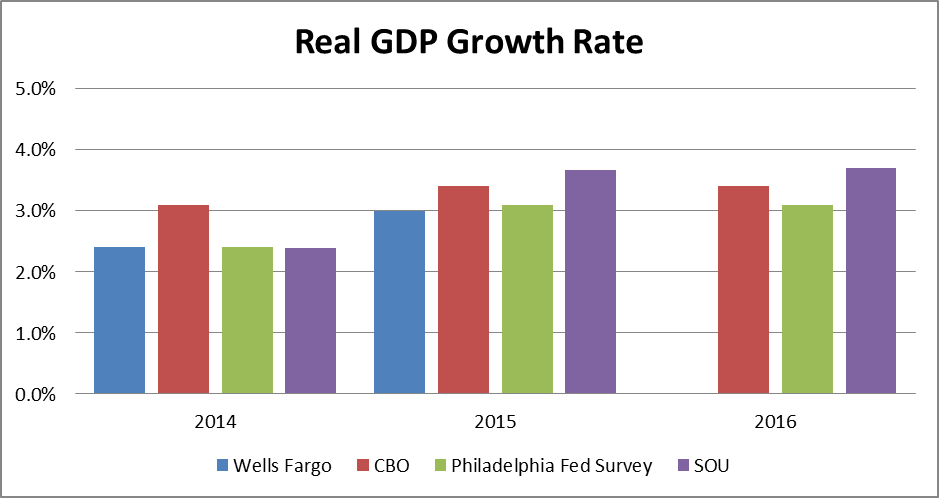 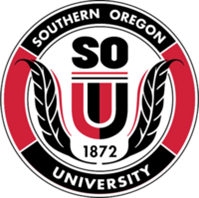 Forecast Team
Emily Starbuck
Wes Wade
Jaeseok Lee
Kyudae Lee
Benjamin Bennett
Azhar Khan
Stephanie Keaveney
Andrei Bica
Jordan Browne -Moore
Brad Johnson
Alex Godvin
William Howard
Nolan Fincher 
Zachary Hess
Frederic Geiger
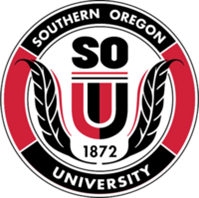 Questions?